Greening Backbone NetworksShutting Off Cables in Bundled Links
Will Fisher, Martin Suchara, 
and Jennifer Rexford
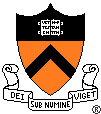 Princeton University
Why Focus on Networks?
Saving energy in servers vs. networks
Potential for savings in wired networks
$2 billion annual power bill in USA alone
Over-engineering and diurnal patterns
Power draw does not scale with load
2
Power Consumption of Network Hardware
Router may consume 200 - 400W plus 100 W per line card
Power draw does not scale with load
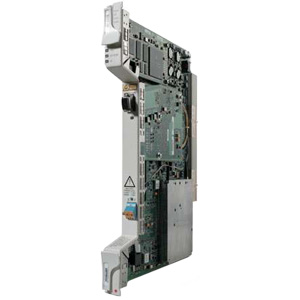 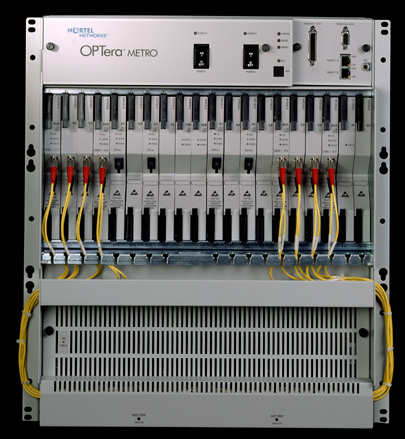 chassis
line card
3
Turn Off Unneeded Routers / Links?
Turning off links has drawbacks
Increased RTT, fragility, etc.
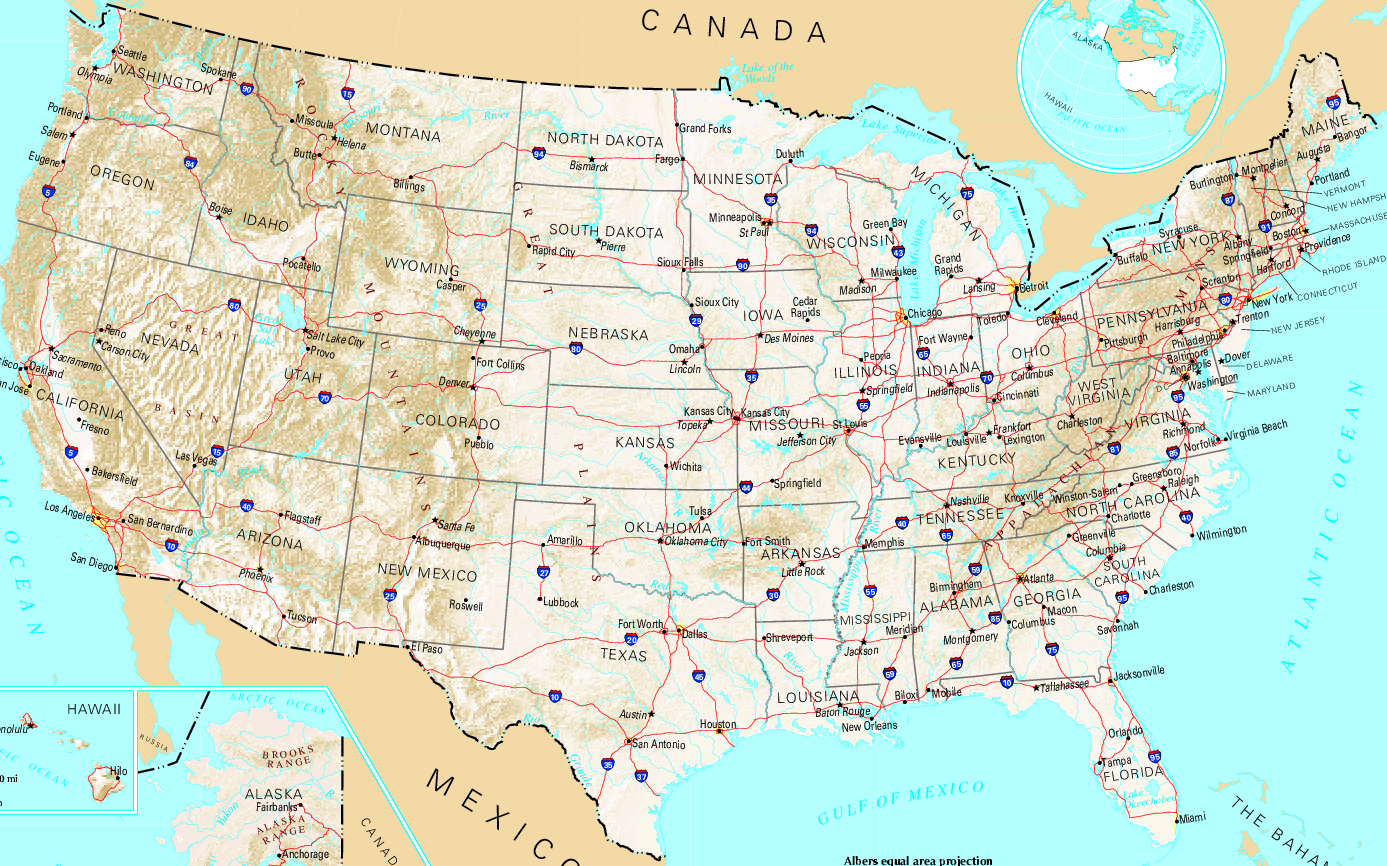 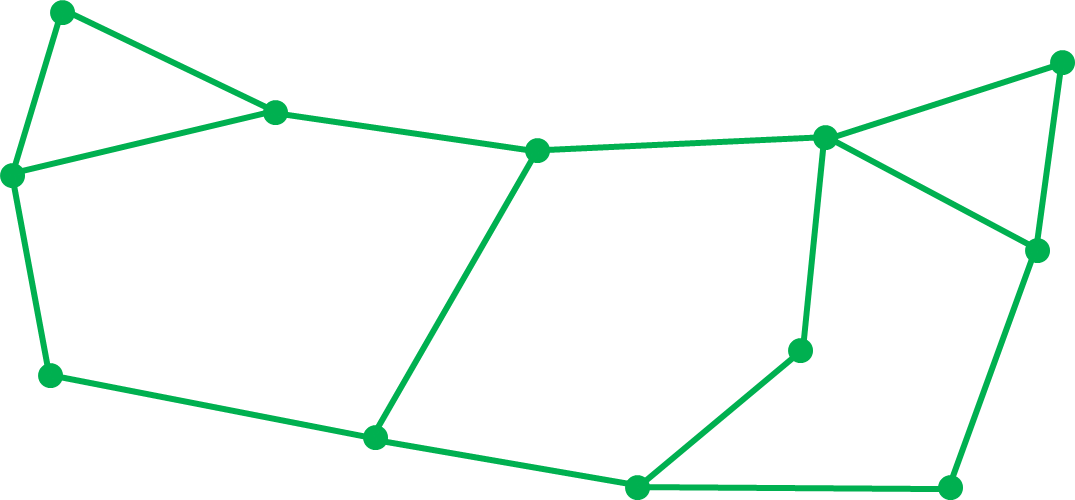 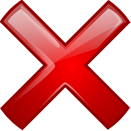 4
Links in Large Backbone Networks
Links come in bundles
Gradual upgrades, hardware costs, etc.
City B
City A
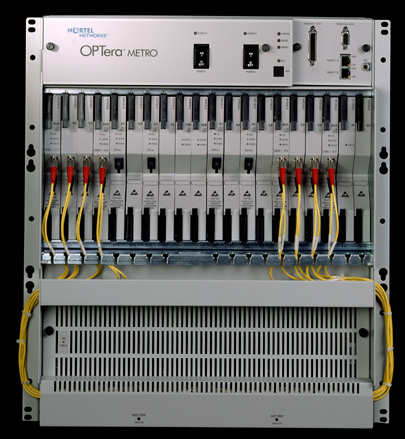 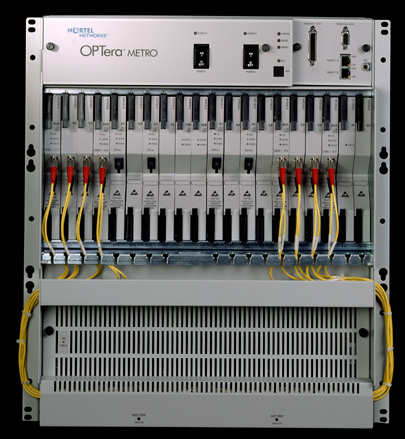 5
Links in Large Backbone Networks
Links come in bundles
Gradual upgrades, hardware costs, etc.
Bundled link behaves as a single logical link
In large networks
Majority of links bundled
Bundle sizes 2 – 20 cables per link
6
The Problem…
Powering all cables is wasteful
City B
City A
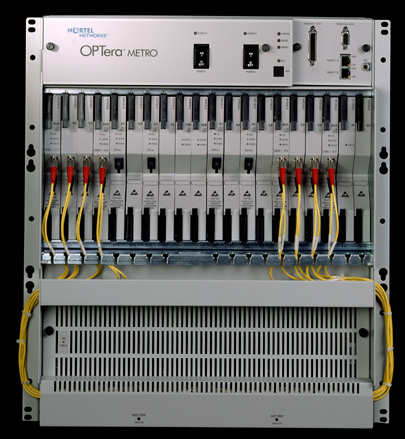 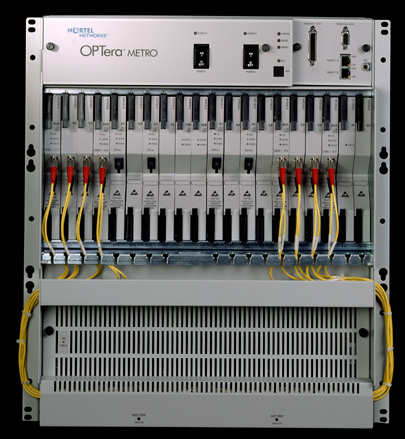 30-40% utilization
7
Proposed Solution
Only power up cables that are needed
Transparent to routing protocols
City B
City A
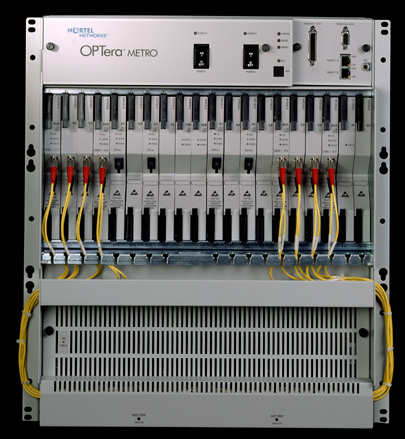 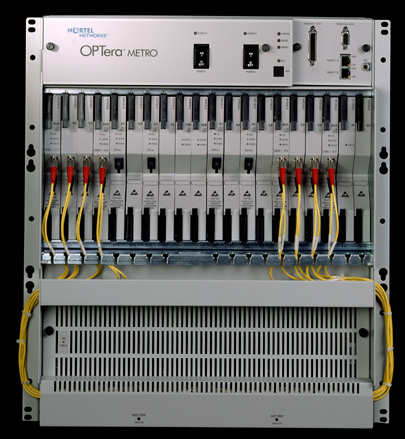 80% utilization
8
Overview
Optimization problem formulation & solution
Experimental evaluation of energy savings
Conclusion
9
The Problem
Algorithm used by network operators
Input: network configuration and load
Output: list of powered cables
Integer linear program:
min	  # powered cables
s.t.	  link loads ≤ capacities
	  flow conservation
	  carries all traffic demands
NP-hard in general → need heuristics
10
Related Tractable Problem
How would the solution look like if energy consumption was proportional to link load
Minimize sum of link loads rather than the number of powered cables
Fractional vs. integer linear program
Benefits: tractable, provides upper and lower bound on potential power saving, starting point for heuristics
11
First Attempt – Naïve Solution
Always round up:
→
Up to n times worse performance where n ≈ number of cities
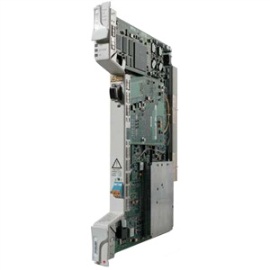 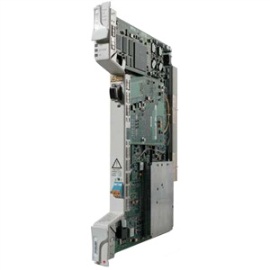 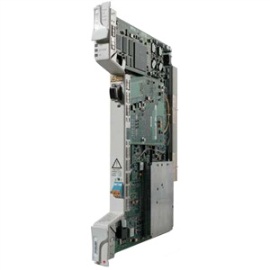 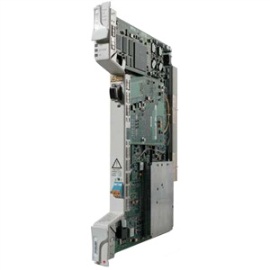 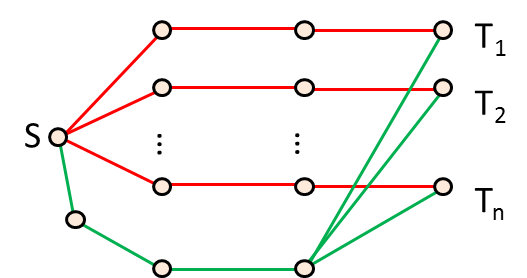 12
Three Increasingly Sophisticated Heuristics
Start with the naïve solution and perform local search
Fast Greedy Heuristic (FGH)
Exhaustive Greedy Heuristic (EGH)
Bi-level Greedy Heuristic (BGH)
13
The Fast Greedy Heuristic (FGH)
1. solve the fractional linear program
   and round up
2. identify link with greatest
   rounding up
3. round down by permanently removing 
   one more cable in that link
→
4. goto step 1 if feasible solution 
   exists
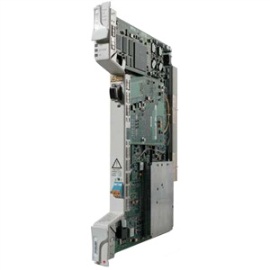 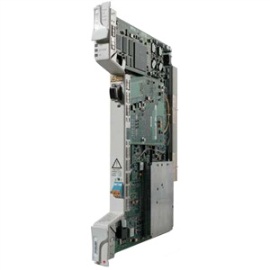 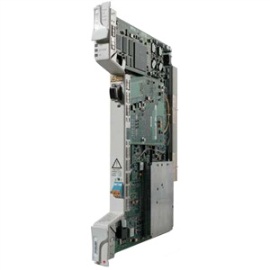 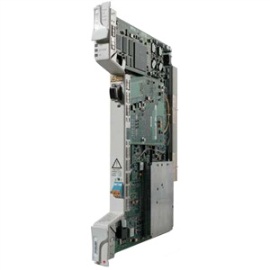 14
Overview
Optimization problem formulation & solution
Experimental evaluation of energy savings
Conclusion
15
Experimental Setup
Determine energy savings and ability to run algorithms in real time
Solve the simple linear program using AMPL / CPLEX
Experiments repeated for bundle sizes 1 to 12
16
Topologies
Abilene with real measured traffic demands
Waxman and hierarchical topologies
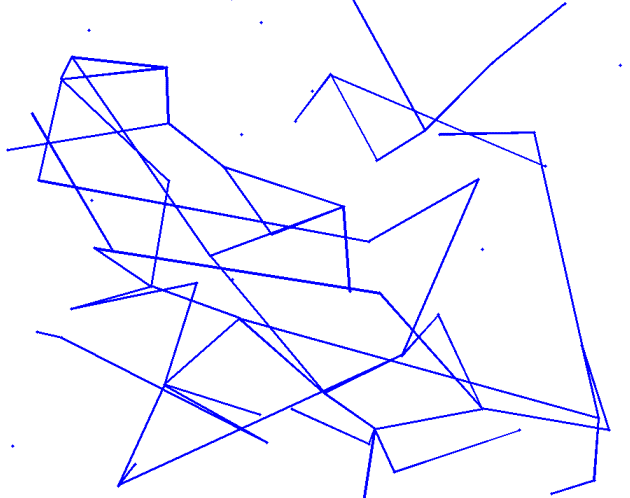 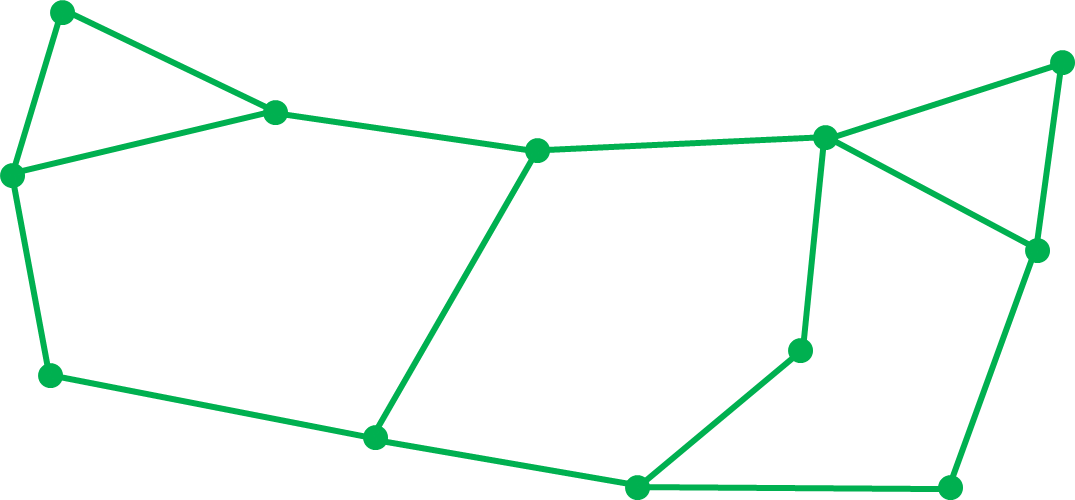 17
Energy Savings– Abilene Topology
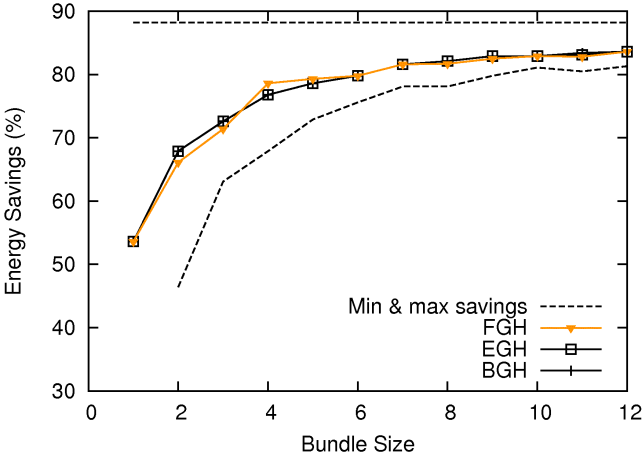 Similar performance of heuristics
energy savings (%)
Turn entire link on or off
bundle size
Energy savings depend on the bundle size.
18
Waxman and Hierarchical Graphs
Turn entire link on or off
The same general trend
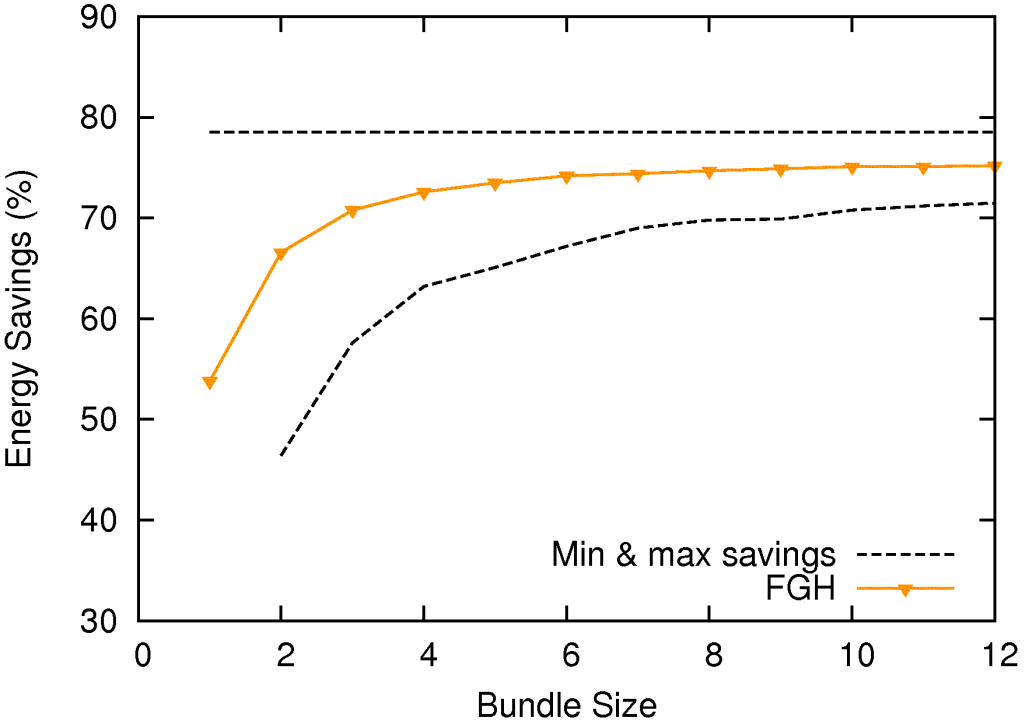 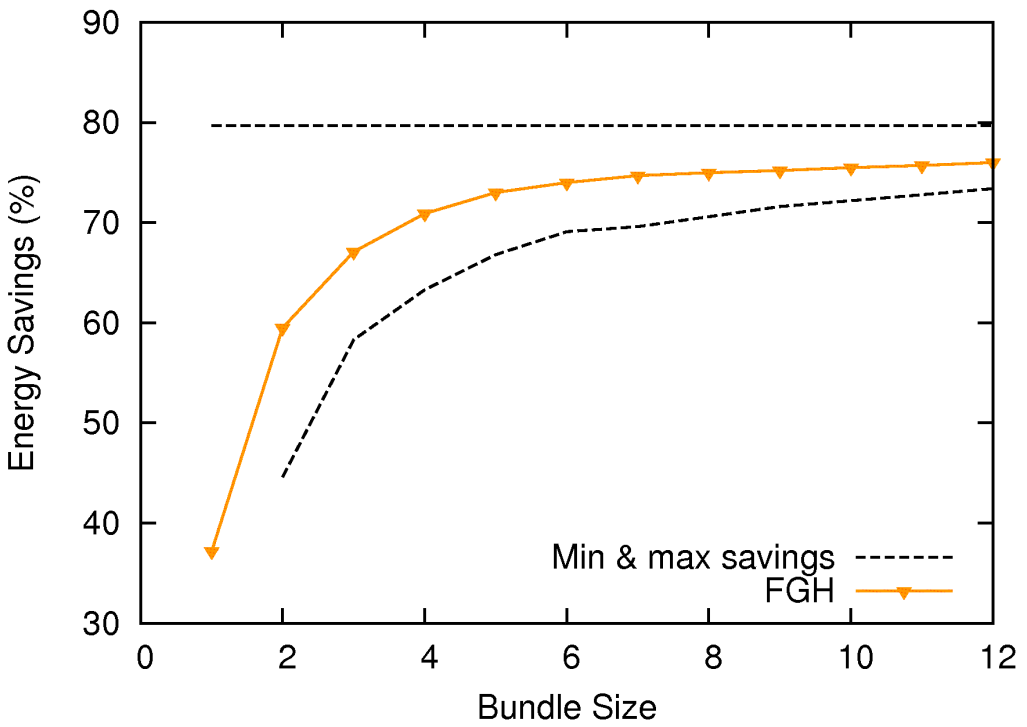 19
Execution Time
FGH is well suited for real-time execution
20
Overview
Optimization problem formulation & solution
Experimental evaluation of energy savings
Conclusion
21
Conclusion
Powering all links in a bundle usually not needed
Design and evaluation of simple heuristics
Significant energy savings
Low computational complexity
Can choose the simplest heuristic (FGH)
22
Thank You!
23